ZADAR
Matea Čolić 
      8.e
OPĆENITO O ZADRU
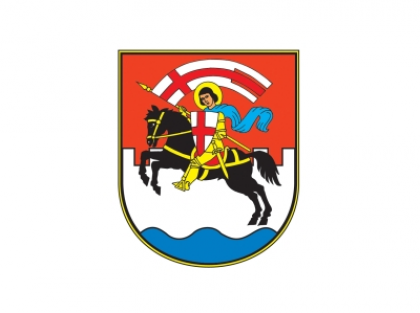 smješten u samom srcu Jadrana
 u njemu živi oko 75.000 stanovnika 
 jedan je od najpopularnijih turistčkih odredišta
 pun povijesnih spomenika i kulturne baštine
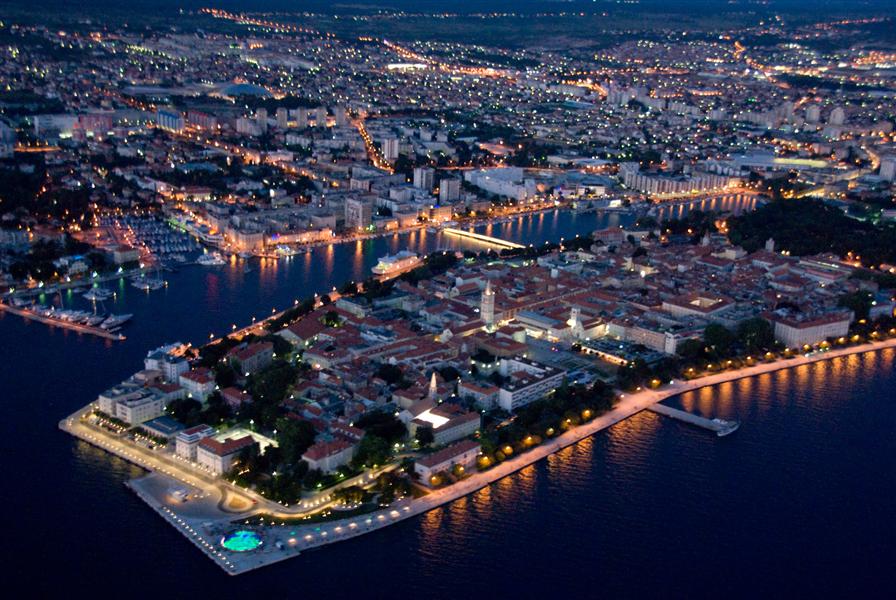 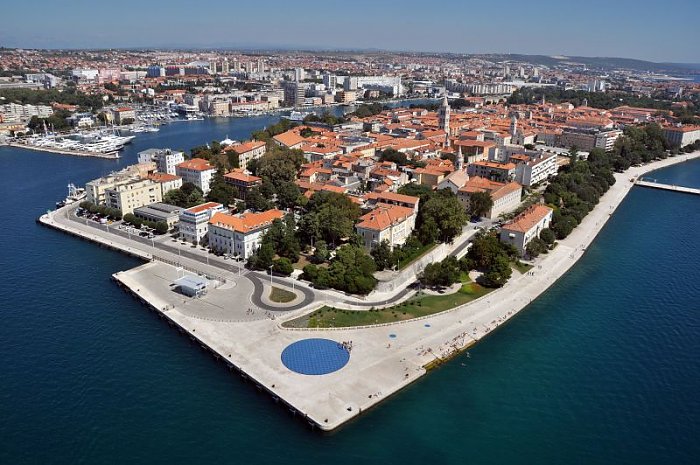 SPOMENICI I ZNAMENITOSTI
Crkva sv. Donata
Forum
Ispod temelja crkve Sv. Donata i biskupske palače proteže se pločnik glavnog trga iz rimskih vremena
najpoznatiji je spomenik i simbol grada Zadra
do 15. stoljeća nazivala se crkva Sv. Trojstva, a od tada nosi ime Sv. Donat, po biskupu koji ju je dao sagraditi
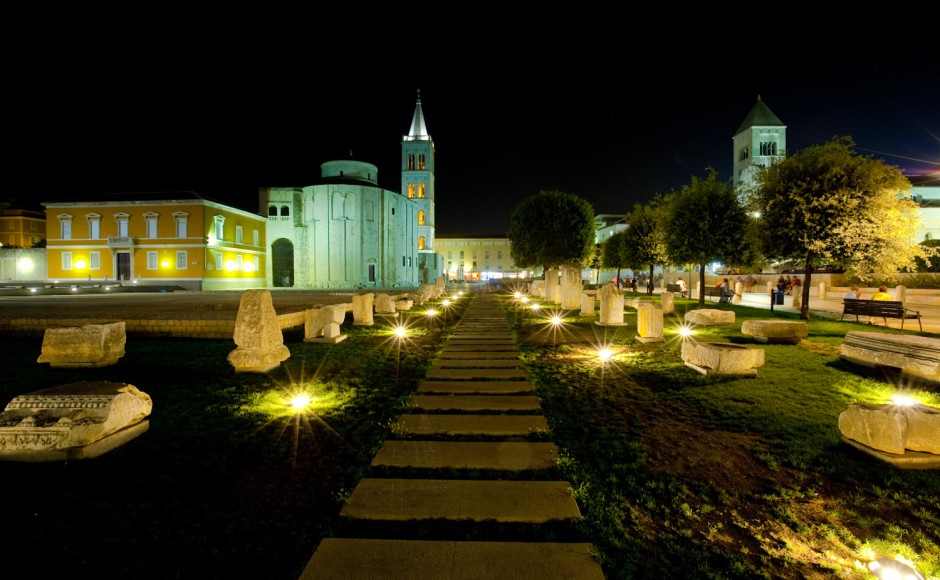 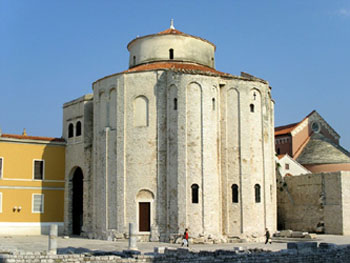 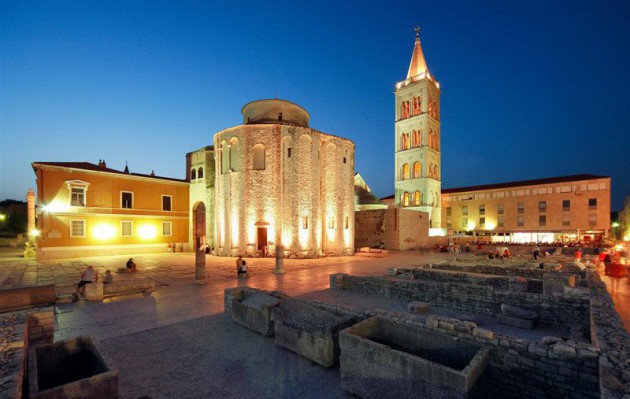 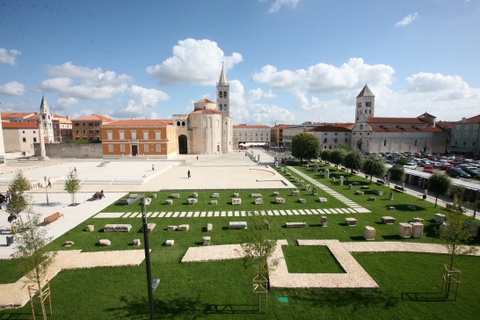 SPOMENICI I ZNAMENITOSTI
Katedrala Sv. Stošije
Kalelarga
Kalelarga ili Široka ulica je glavna i najpoznatija zadarska ulica
  proteže se u smjeru istok-zapad od Narodnog trga do Foruma
trobrodna romanička građevina, ujedno i najveća crkva u Dalmaciji
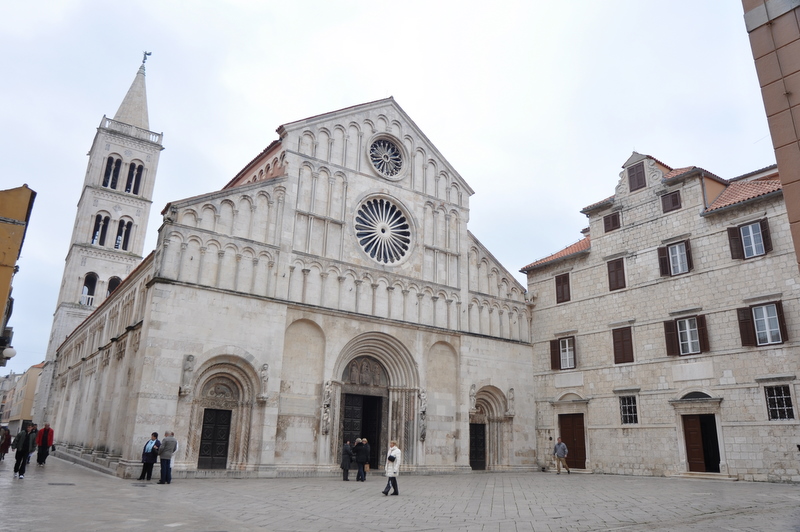 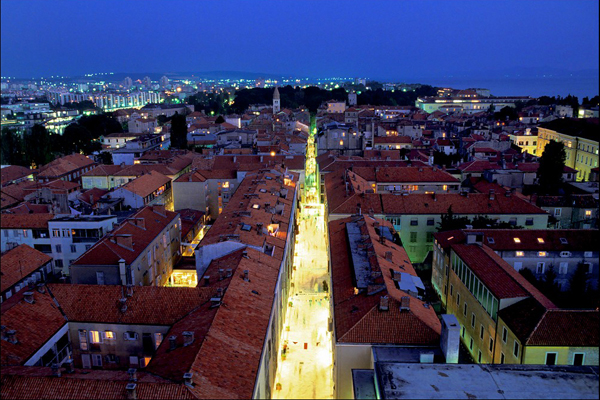 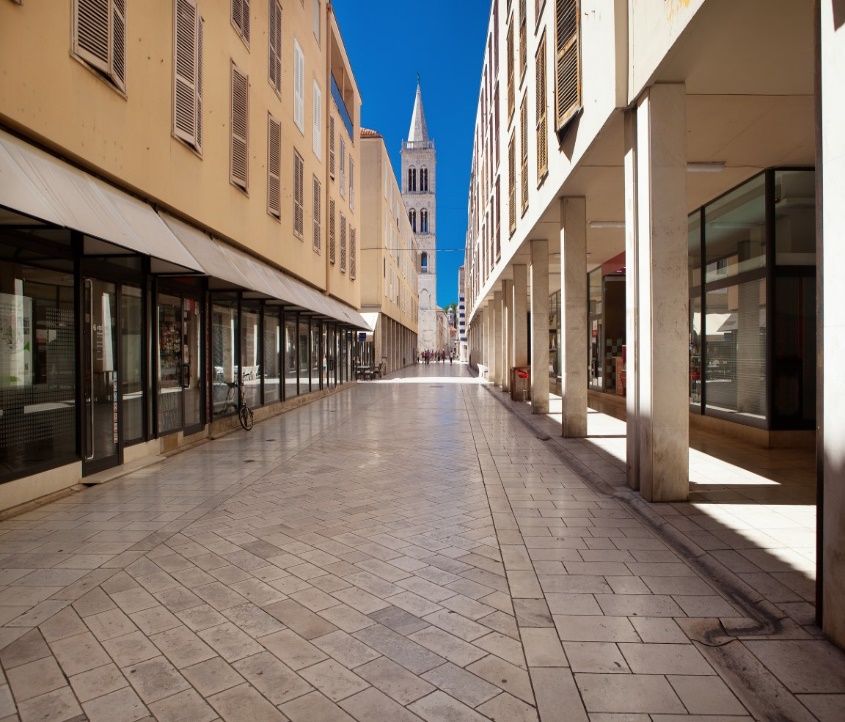 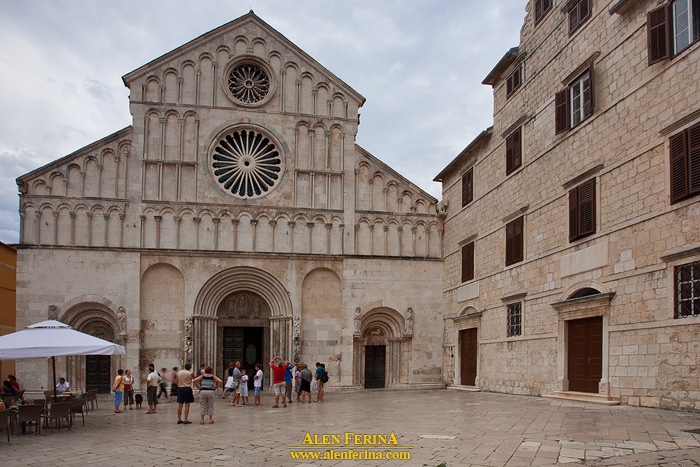 SPOMENICI I ZNAMENITOSTI
Crkva Sv. Krševana
Crkva sv. Marije
ženski benediktinski samostan
nalazi se uz istoimenu crkvu na istočnoj strani nekadašnjeg rimskog foruma
trobrodna bazilika s tri bogato ukrašene polukružne apside pripadala je muškom benediktinskom samostanu
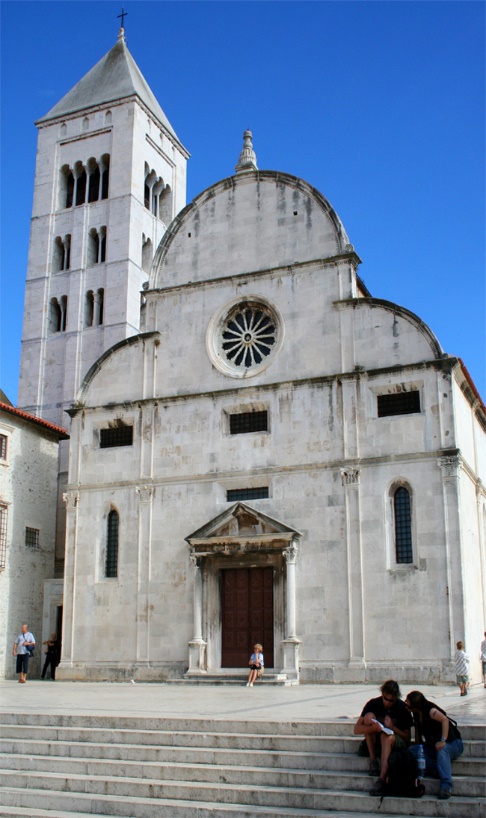 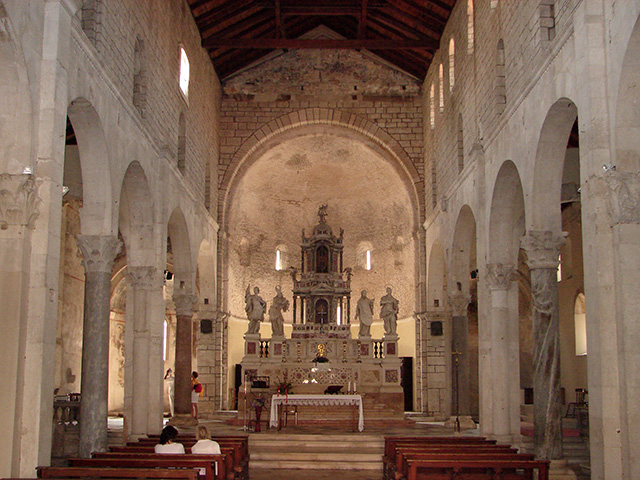 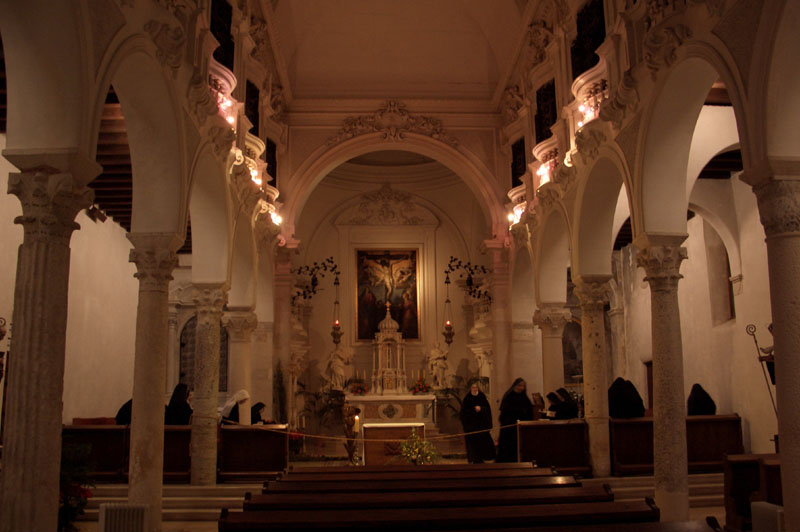 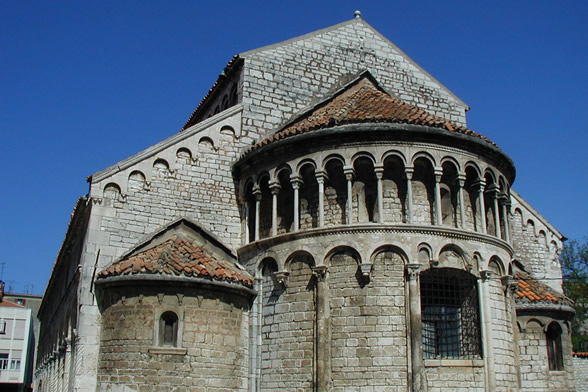 SPOMENICI I ZNAMENITOSTI
Crkva Sv. Šimuna
Crkva i franjevački samostan Sv. Frane
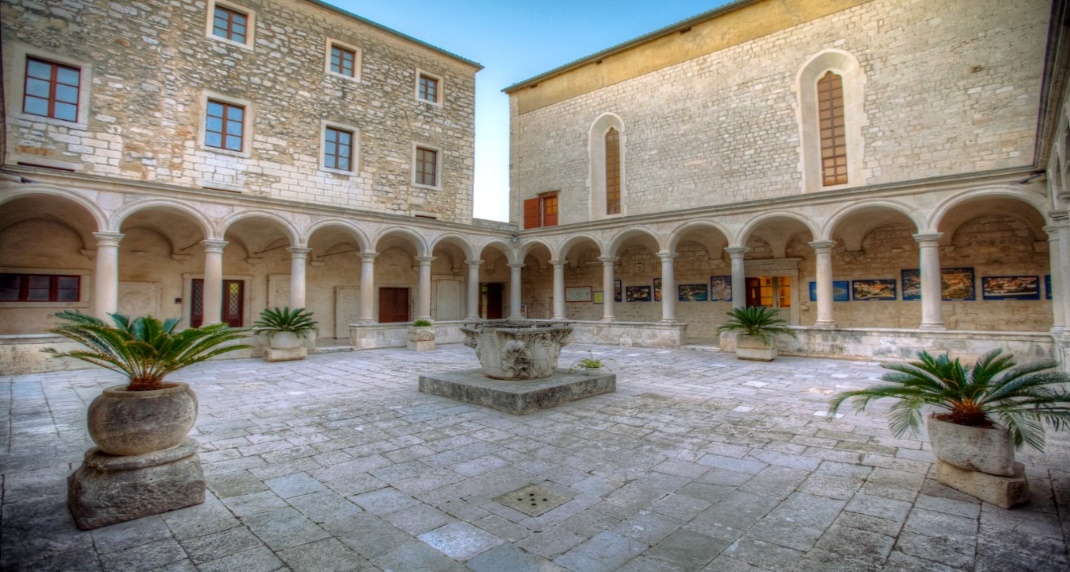 SPOMENICI I ZNAMENITOSTI
Crkva Sv. Petra i Sv. Andrije
Crkva Gospe od Zdravlja
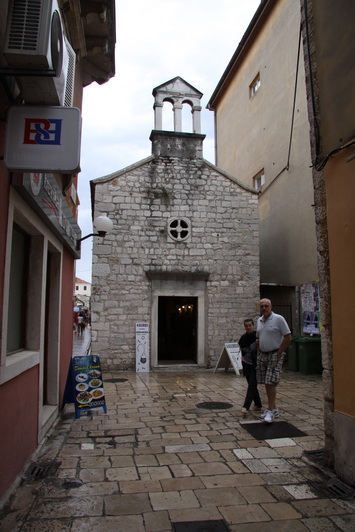 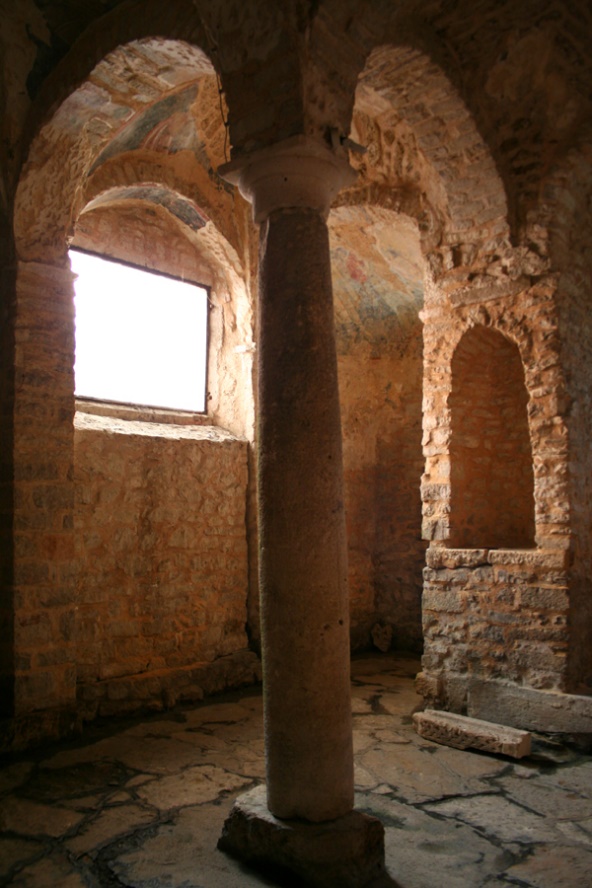 SPOMENICI I ZNAMENITOSTI
Crkva i samostan Sv. Mihovila
Crkva Sv. Dominika
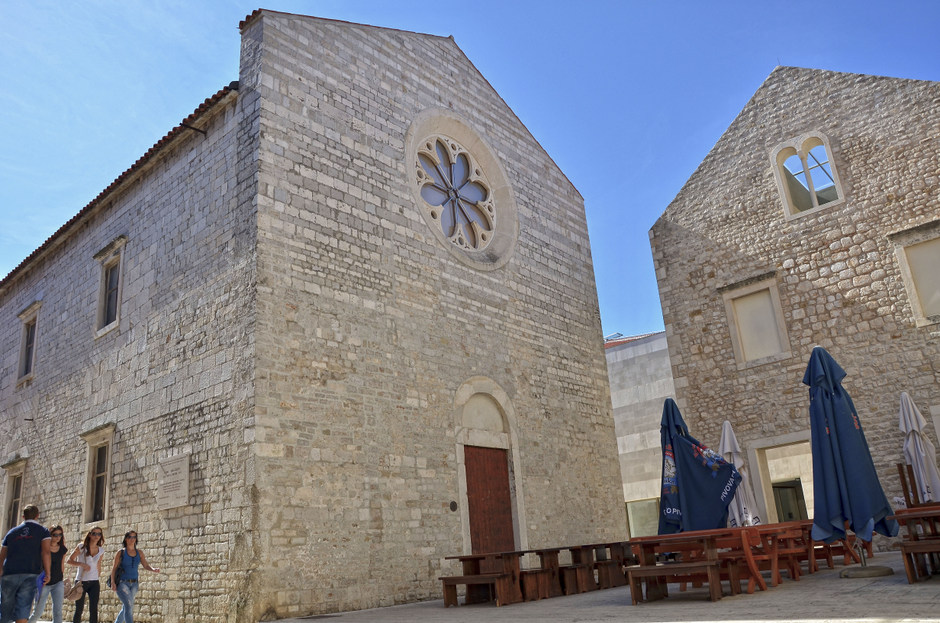 SPOMENICI I ZNAMENITOSTI
Crkva Sv. Ilije Proroka
Ostaci crkve Stomorica
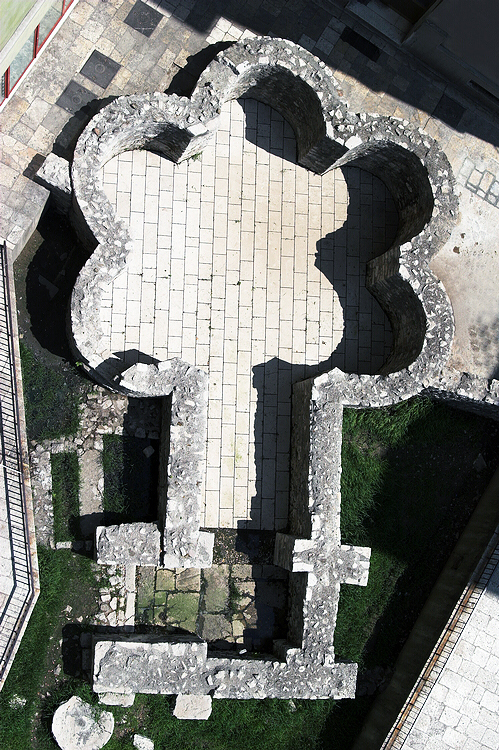 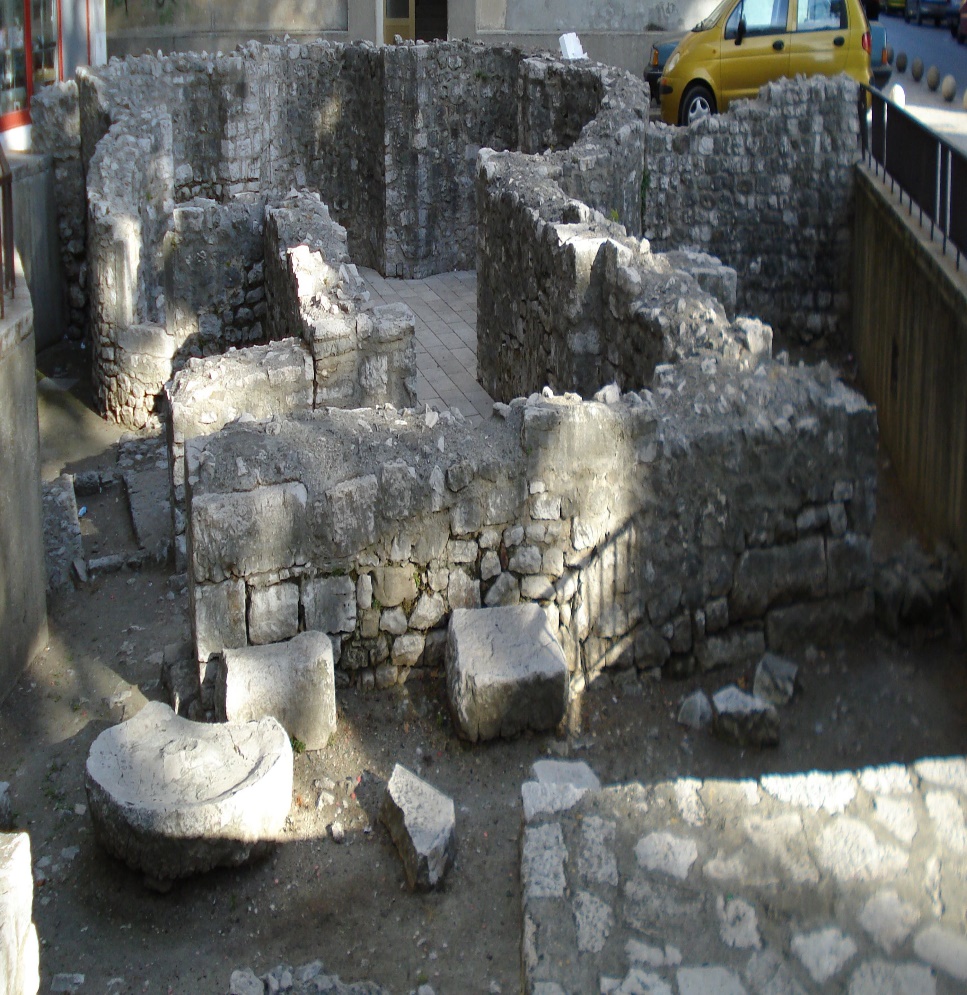 SPOMENICI I ZNAMENITOSTI
Gradske zidine – Muraj

Muraj je šetalište na gradskim zidinama Zadra
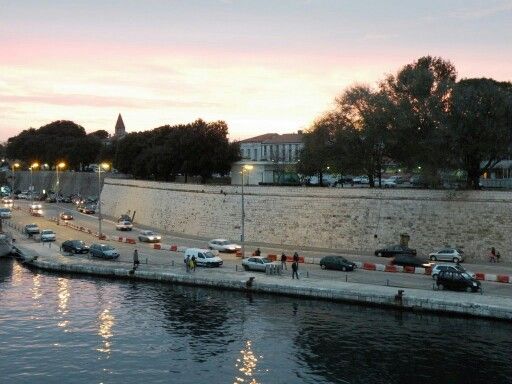 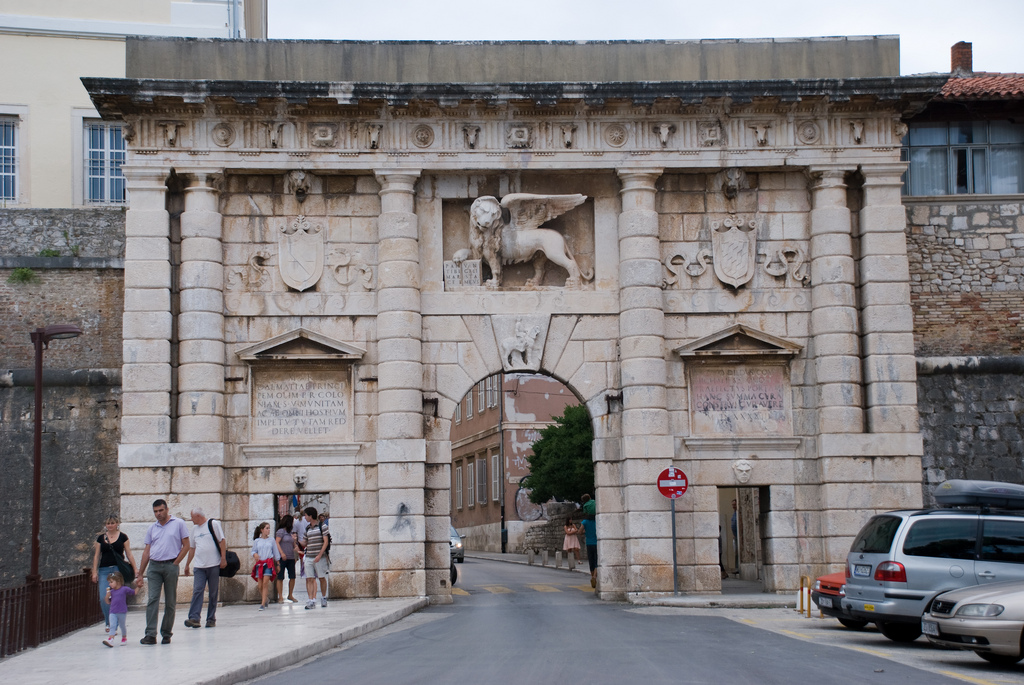 ZANIMLJIVOSTI
Morske orgulje
Pozdrav suncu
izvedene su po projektu arhitekta Nikole Bašića
sviraju 7 akorda od 5 tonova
Nalaze se na najzapadnijoj točki zadarskog poluotoka,neposredno uz Morske orgulje
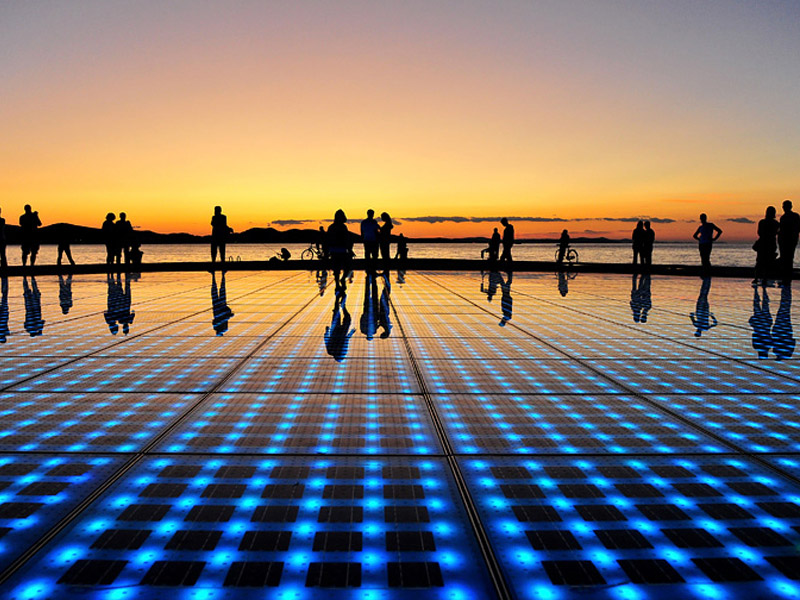 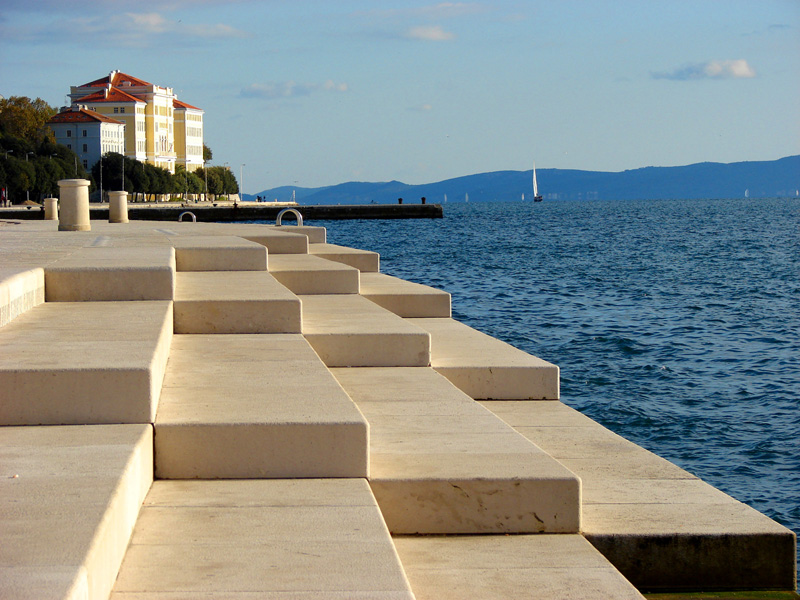 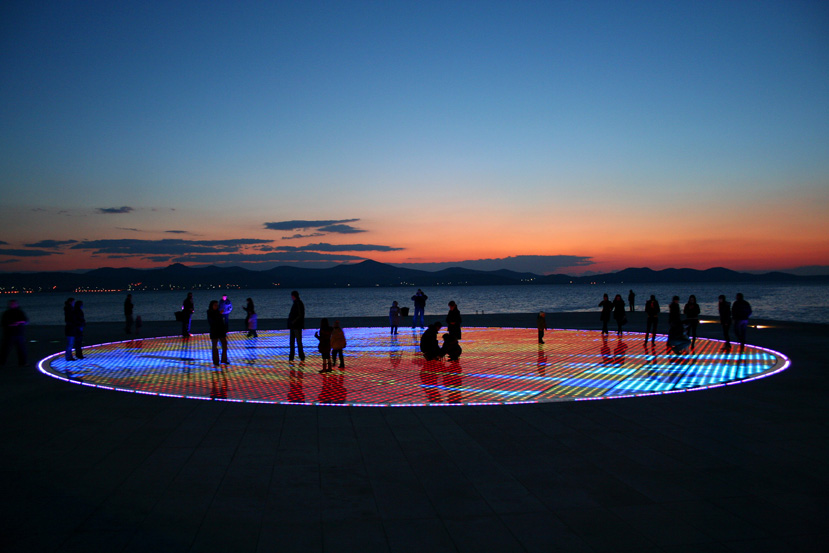 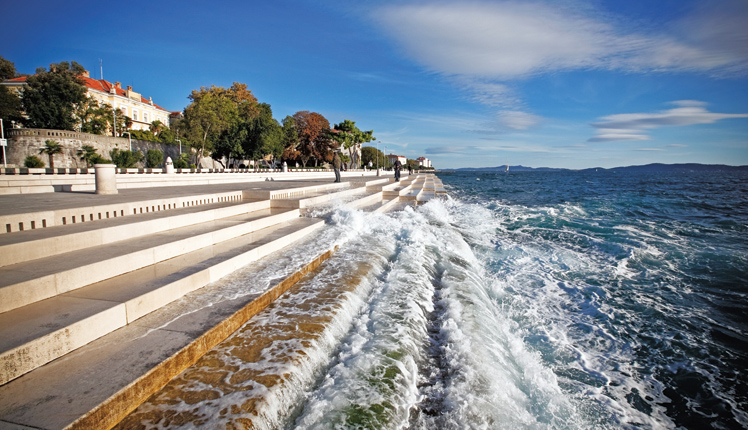 DOGAĐANJA
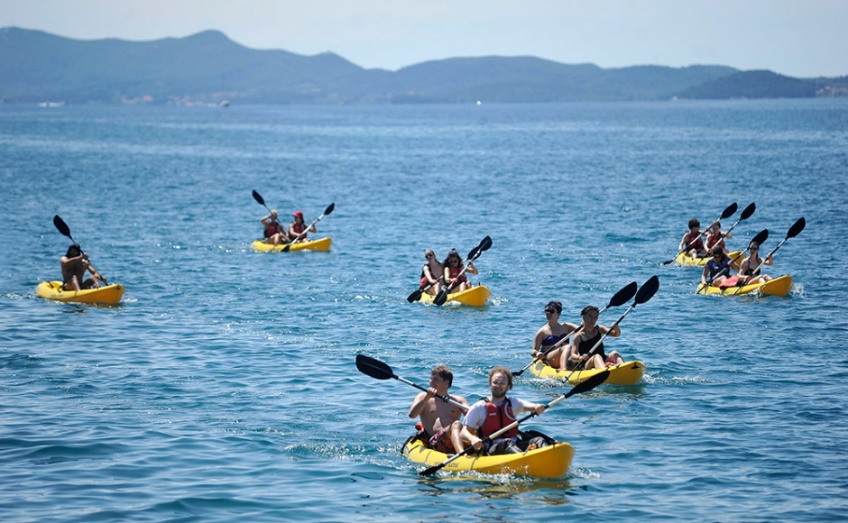 Festival cvijeća Zadarske županije
Zadar Outdoor Festival 2017. – RAFTING REGATA
 Zadar Outdoor Festival 2017. – ZADAR SUNSET RUN
 Zadar Outdoor Festival 2017. – SEA ORGAN SWIM
 Zadar Outdoor Festival 2017. – KAJAK GRADSKA UTRKA
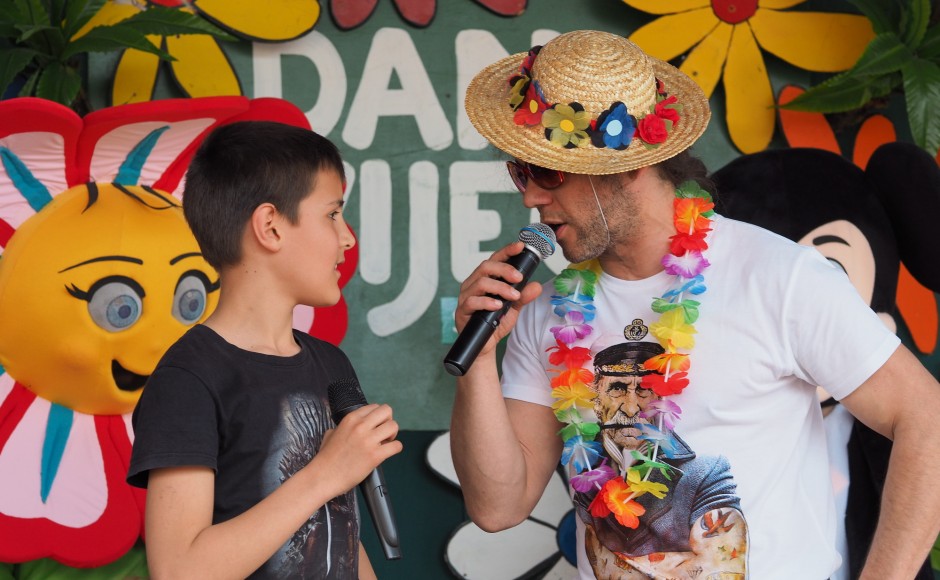 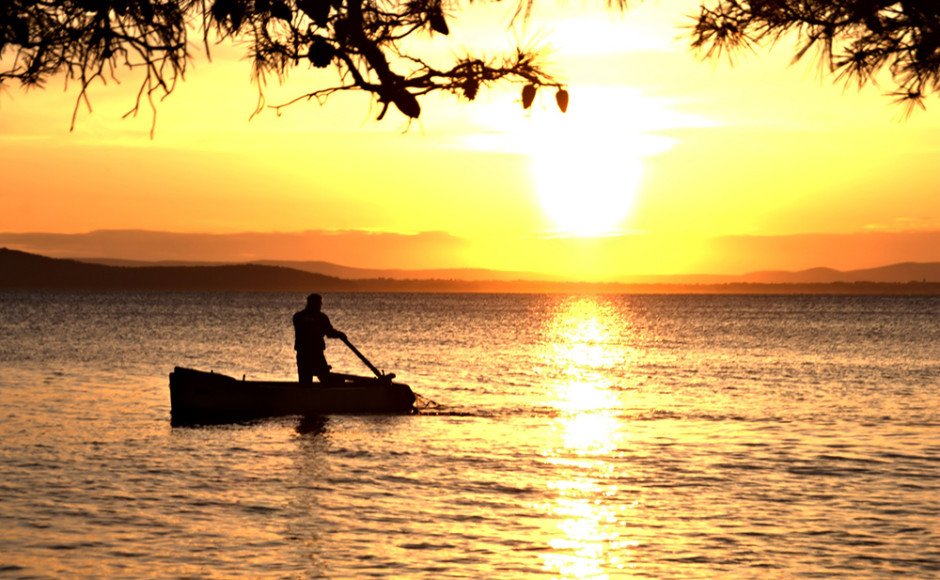 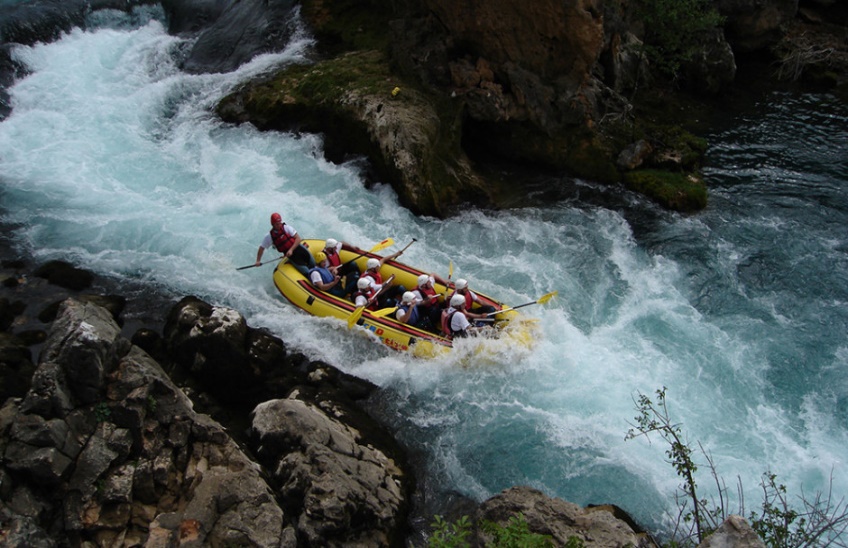 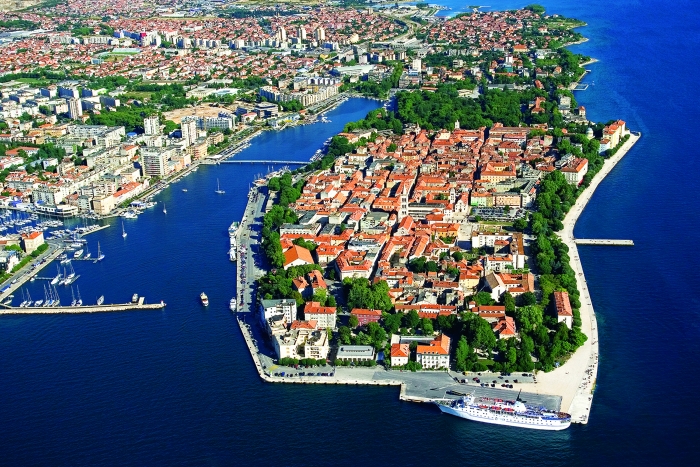 HVALA NA RAZUMJEVANJU